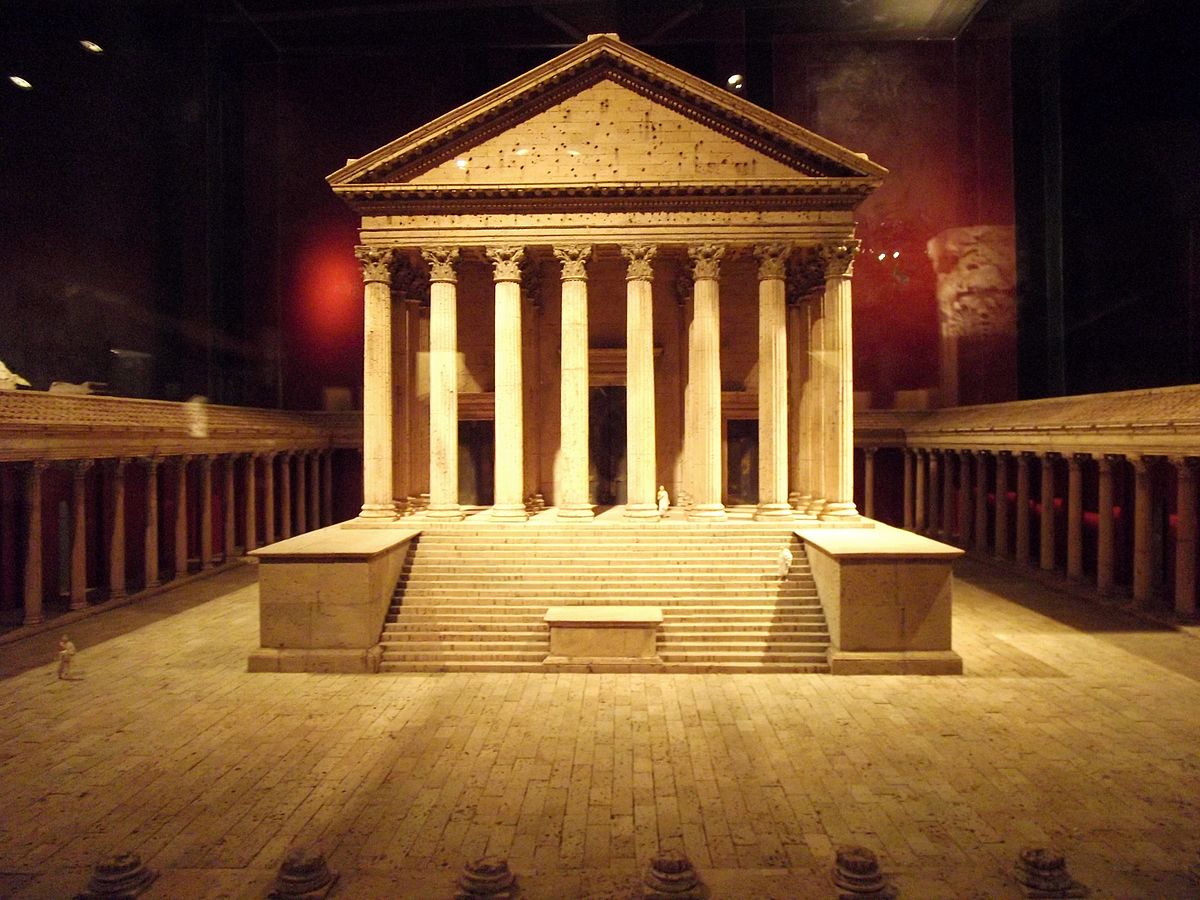 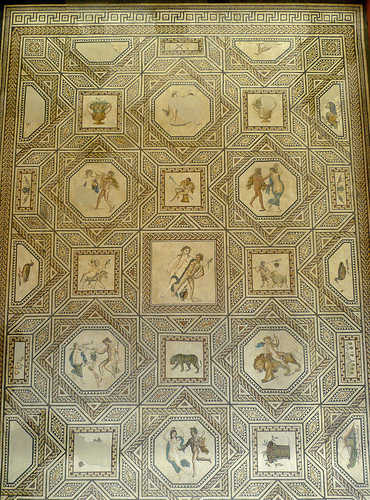 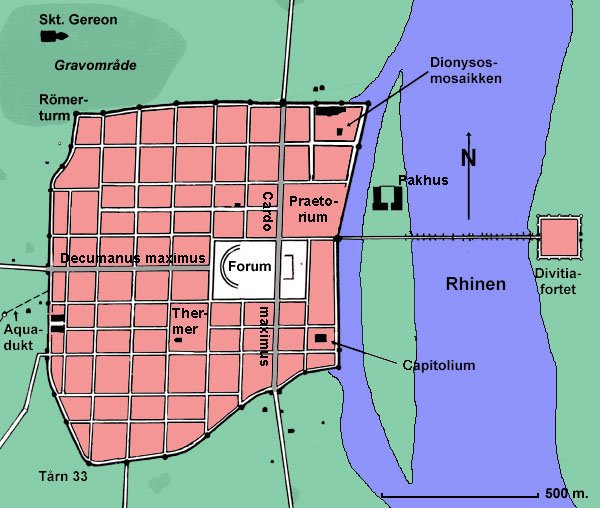 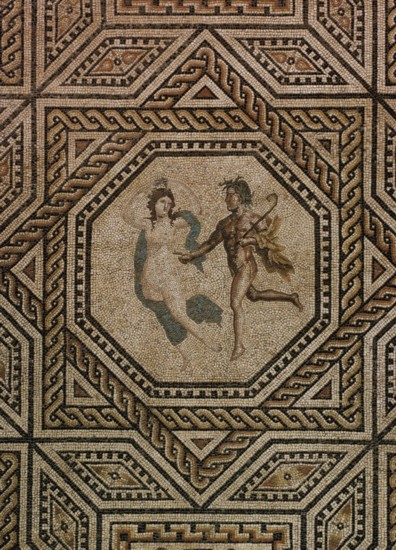 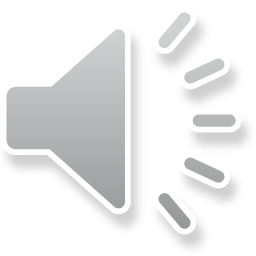 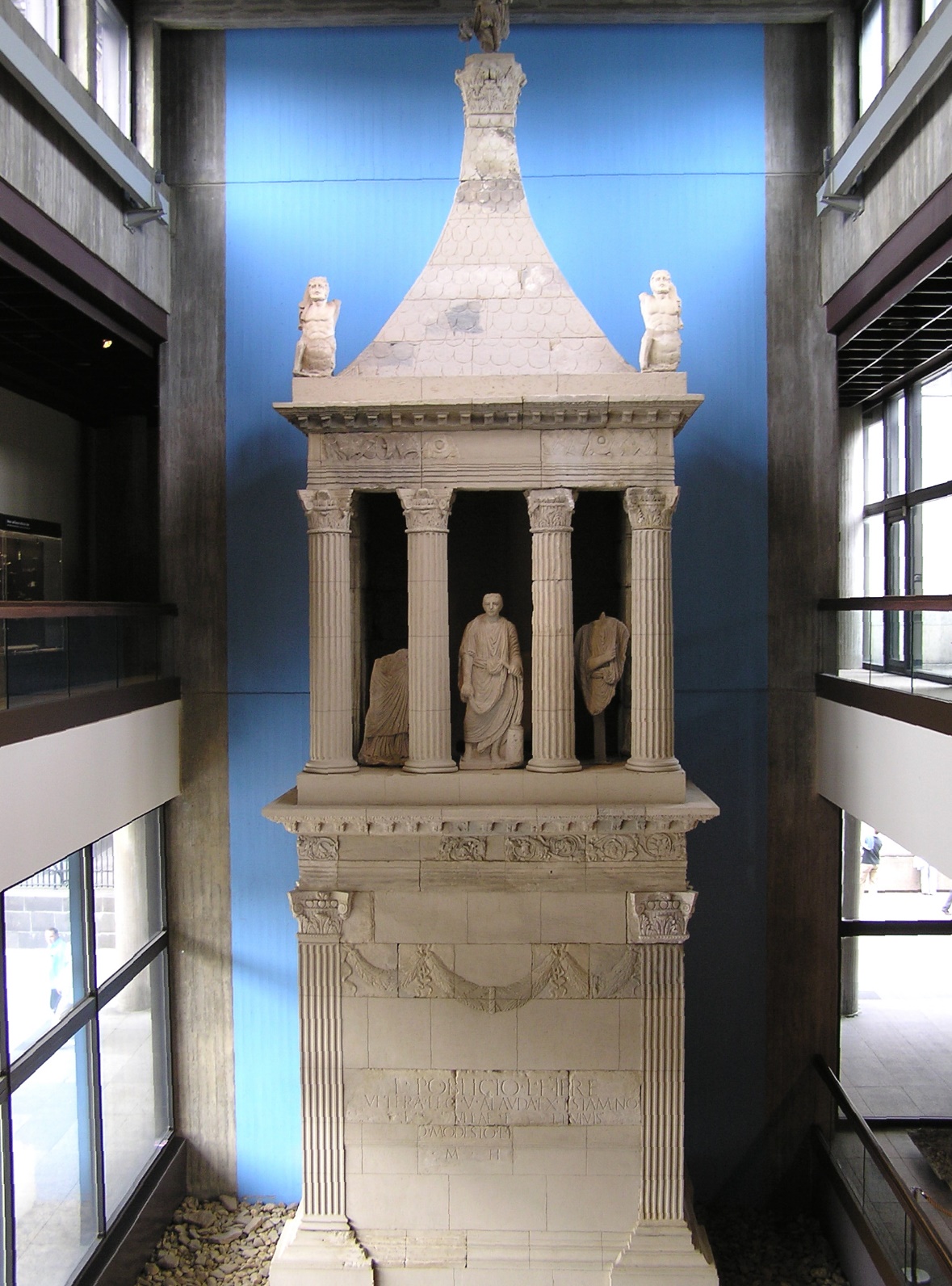 Köln 
Römisch-Germanisch Zentralmuseum
Mausoleo di P. Poblicius
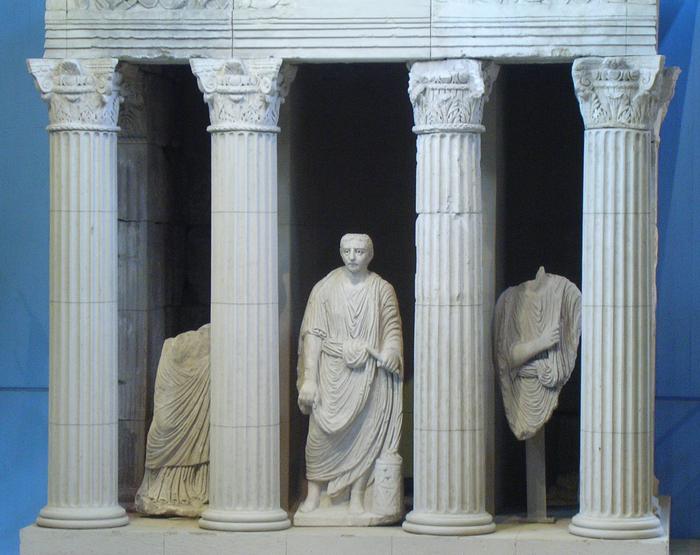 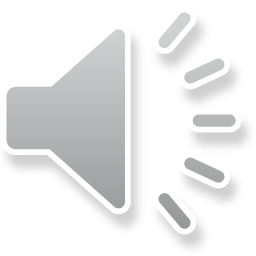 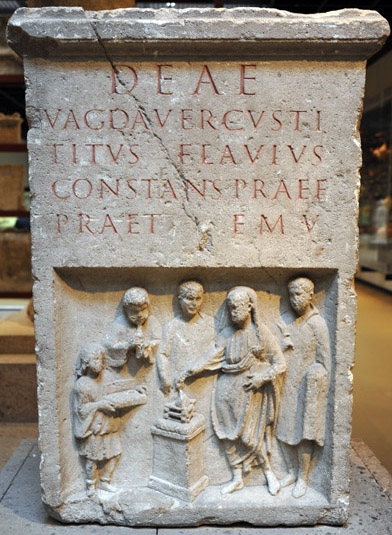 Koeln
Dedica alla dea Vagdavercustis
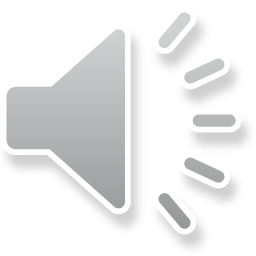 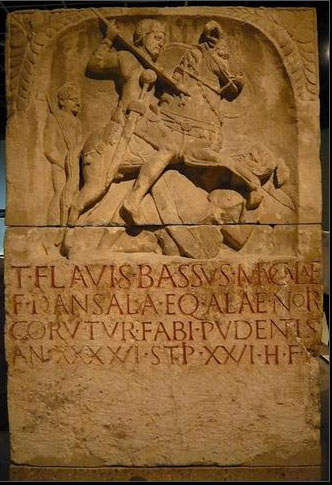 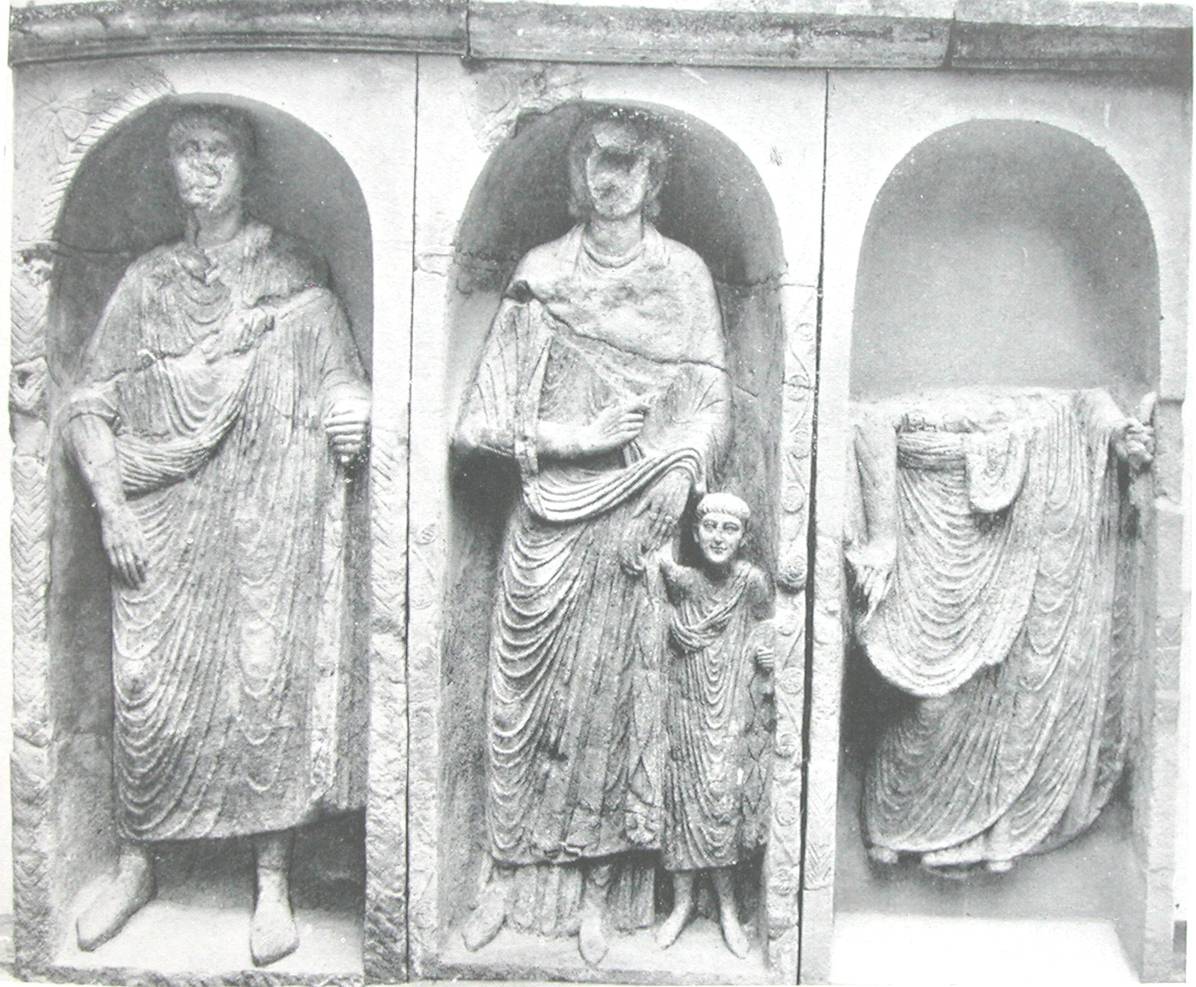 Koeln
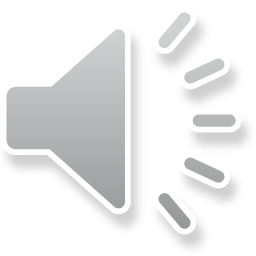 Bonn
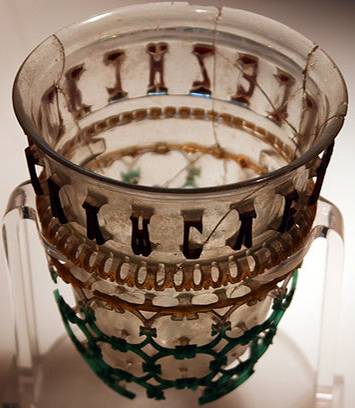 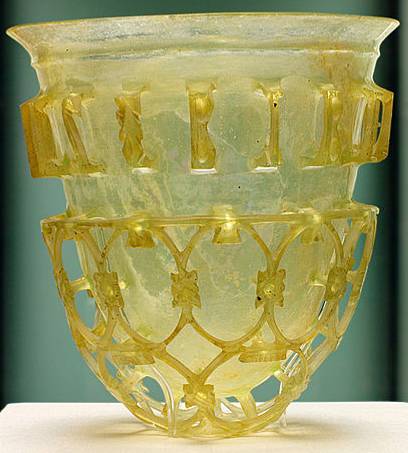 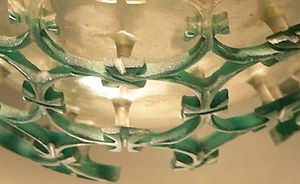 Vasa diatreta
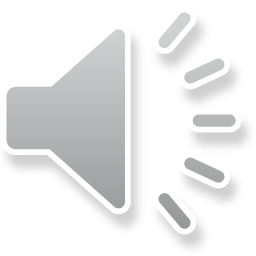